Detecting the Cosmic Neutrino Background with PTOLEMY
26 October 2023
Inge van Rens
Cosmic Neutrino Background
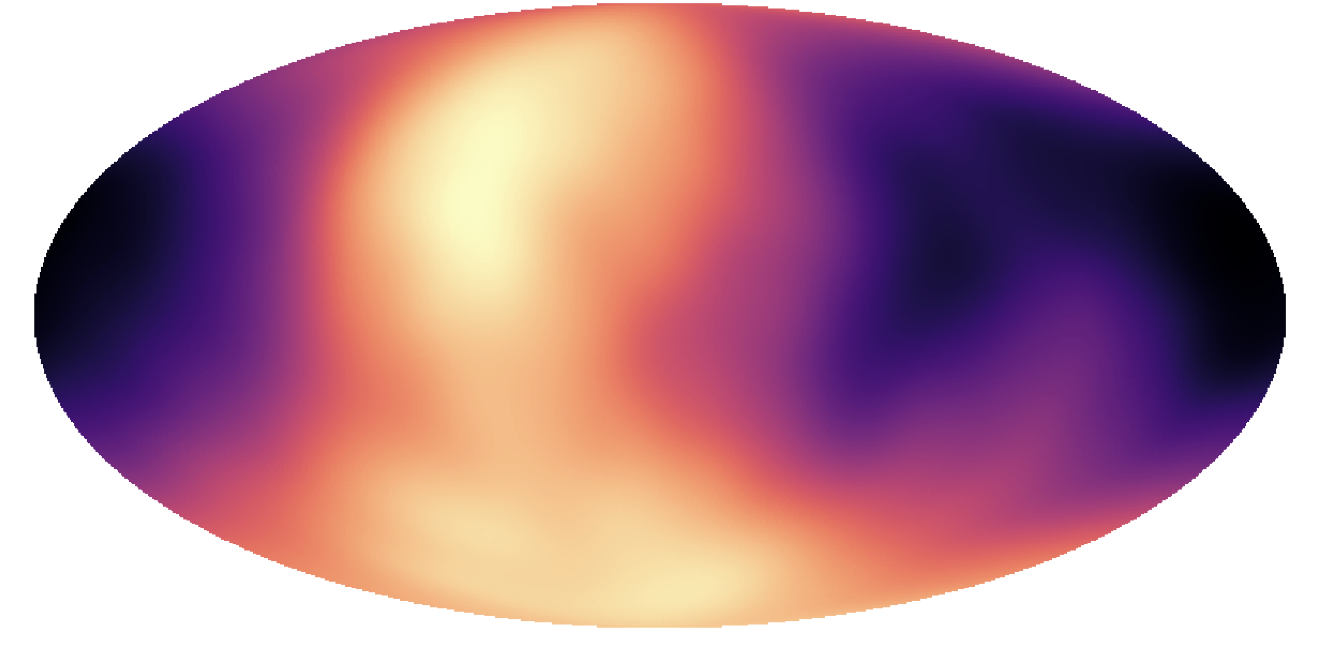 | 2
[Speaker Notes: 1 second after the Big Bang
2 Kelvin
56 cm-3
Clustering]
Neutrino capture
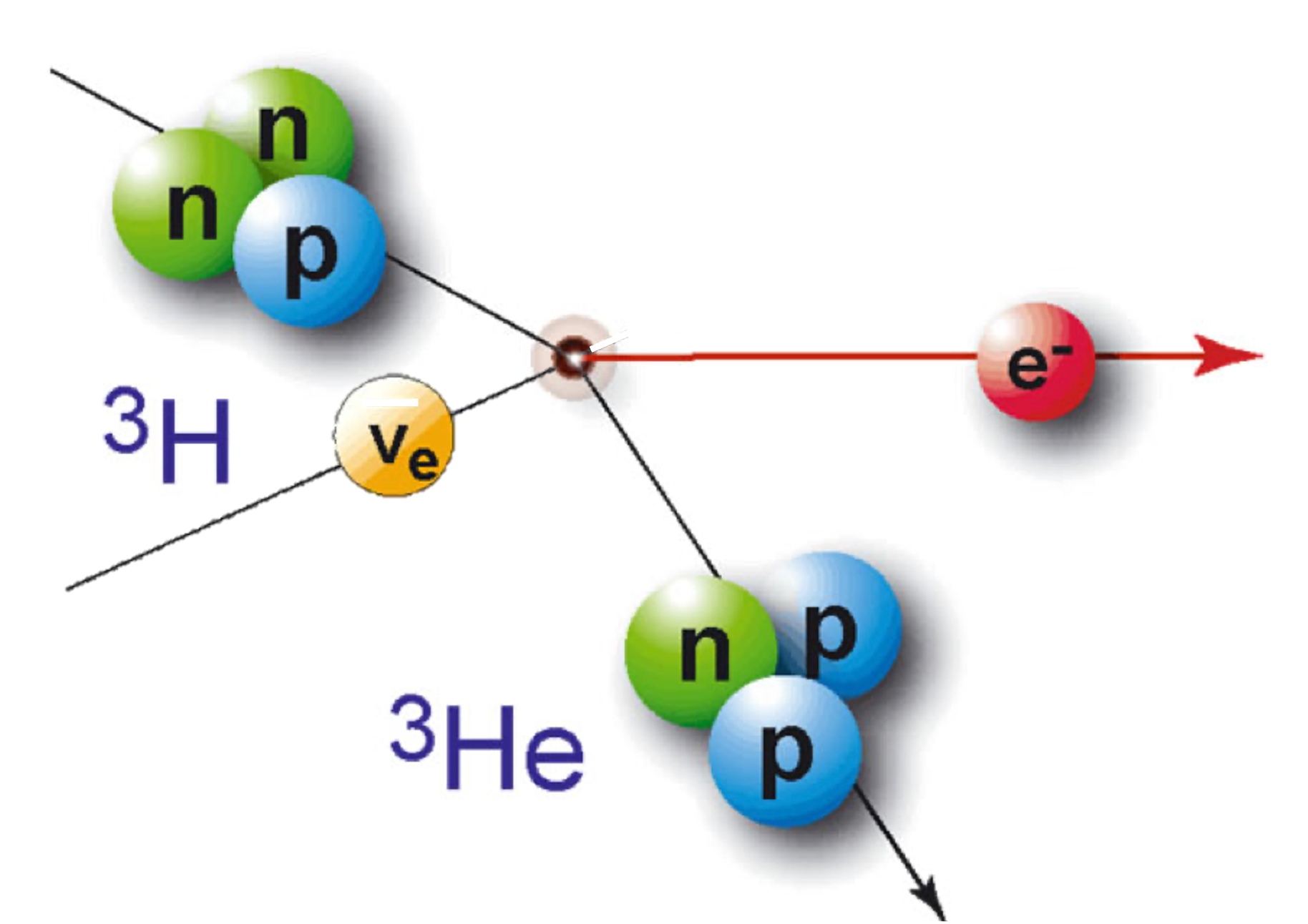 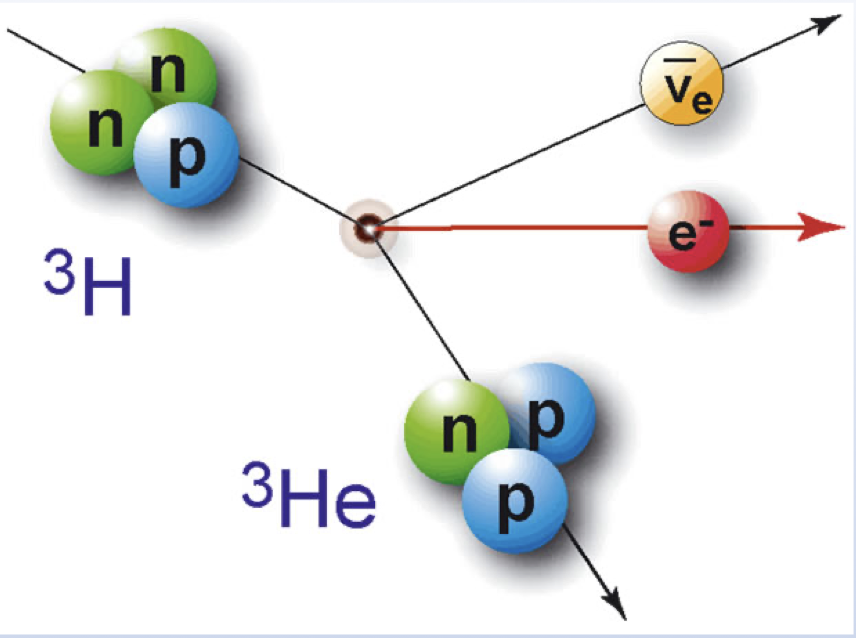 | 3
Neutrino capture
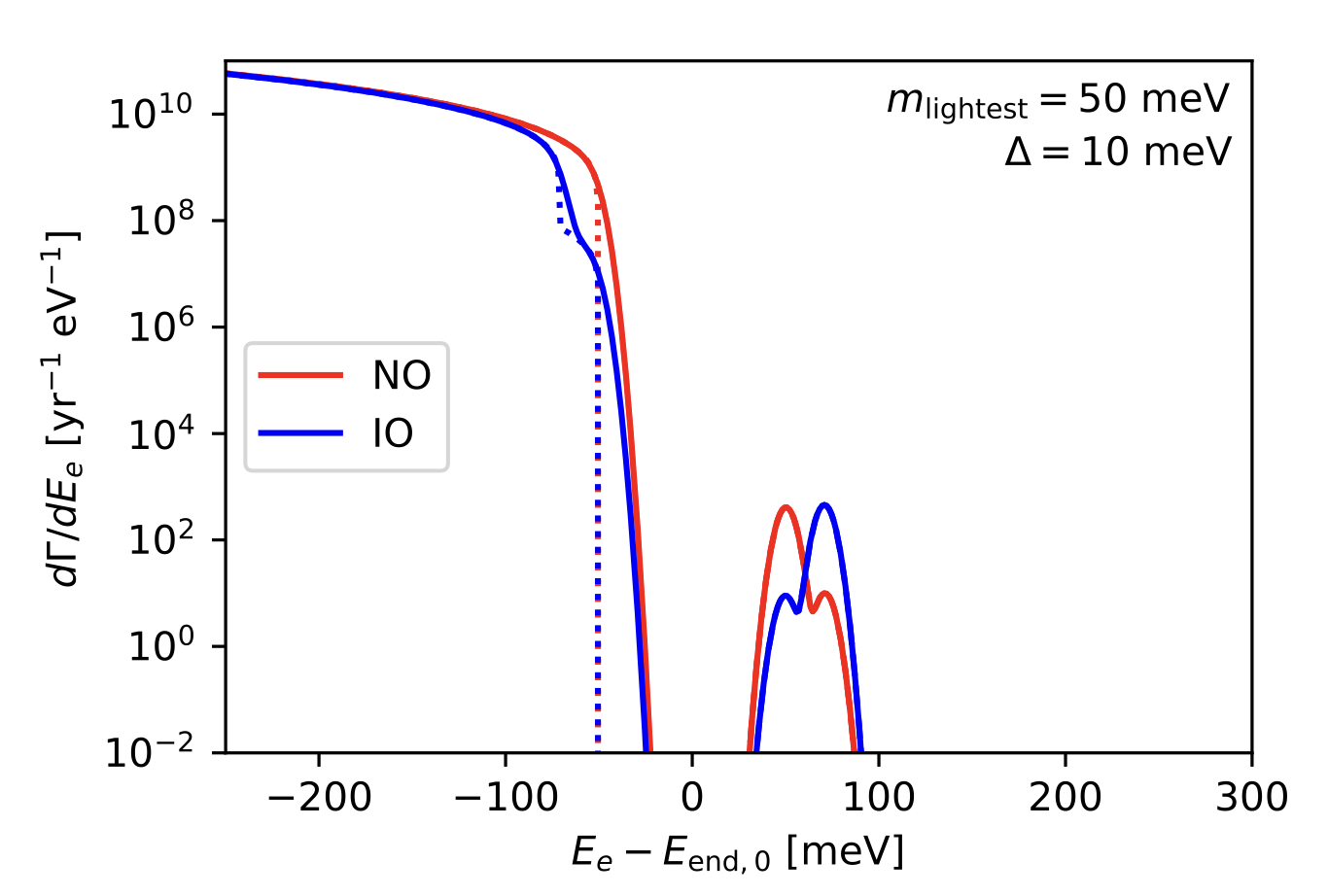 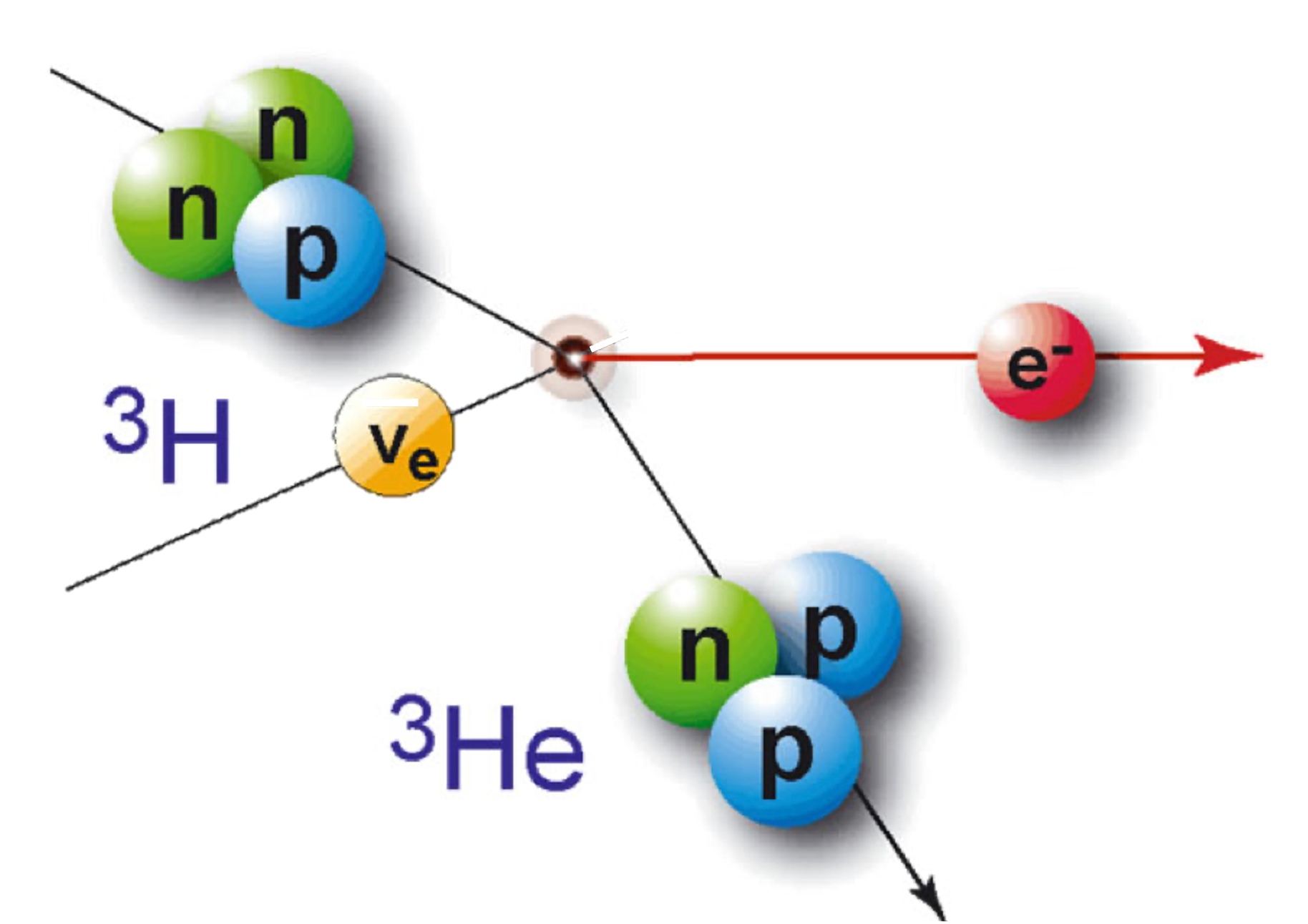 | 4
The experiment
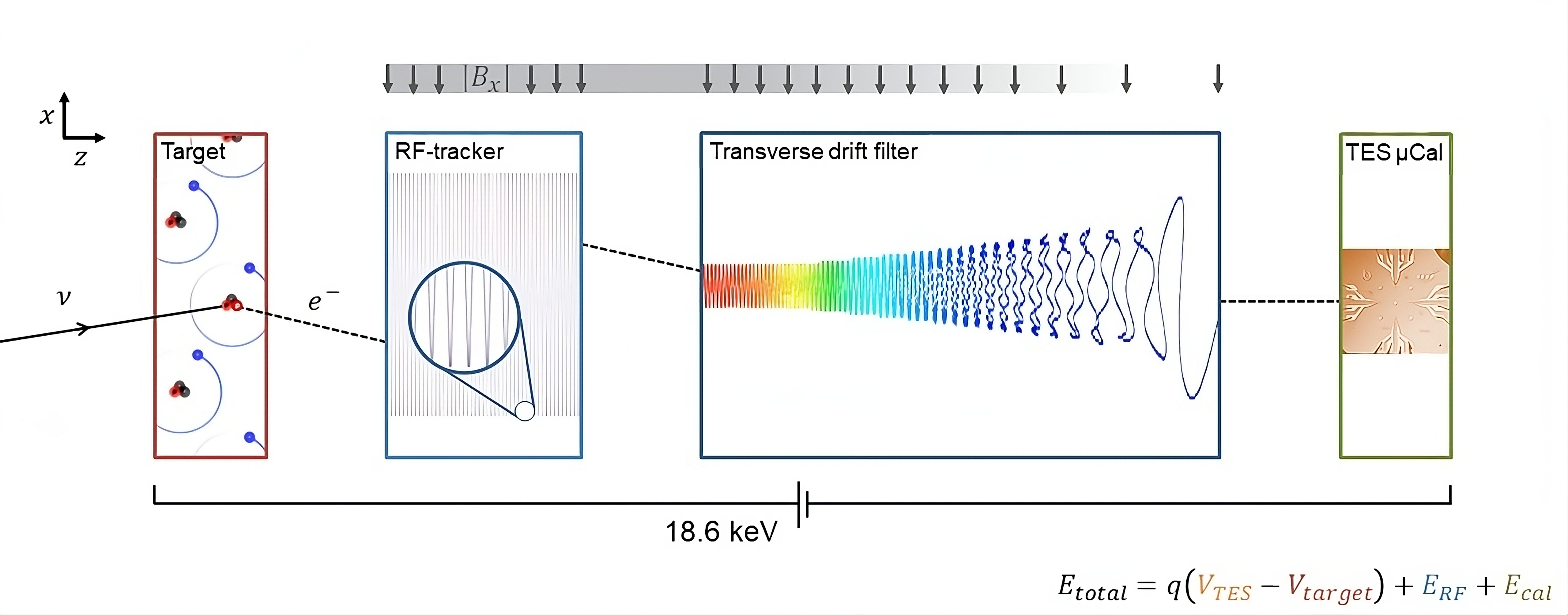 Nij
| 5
The experiment
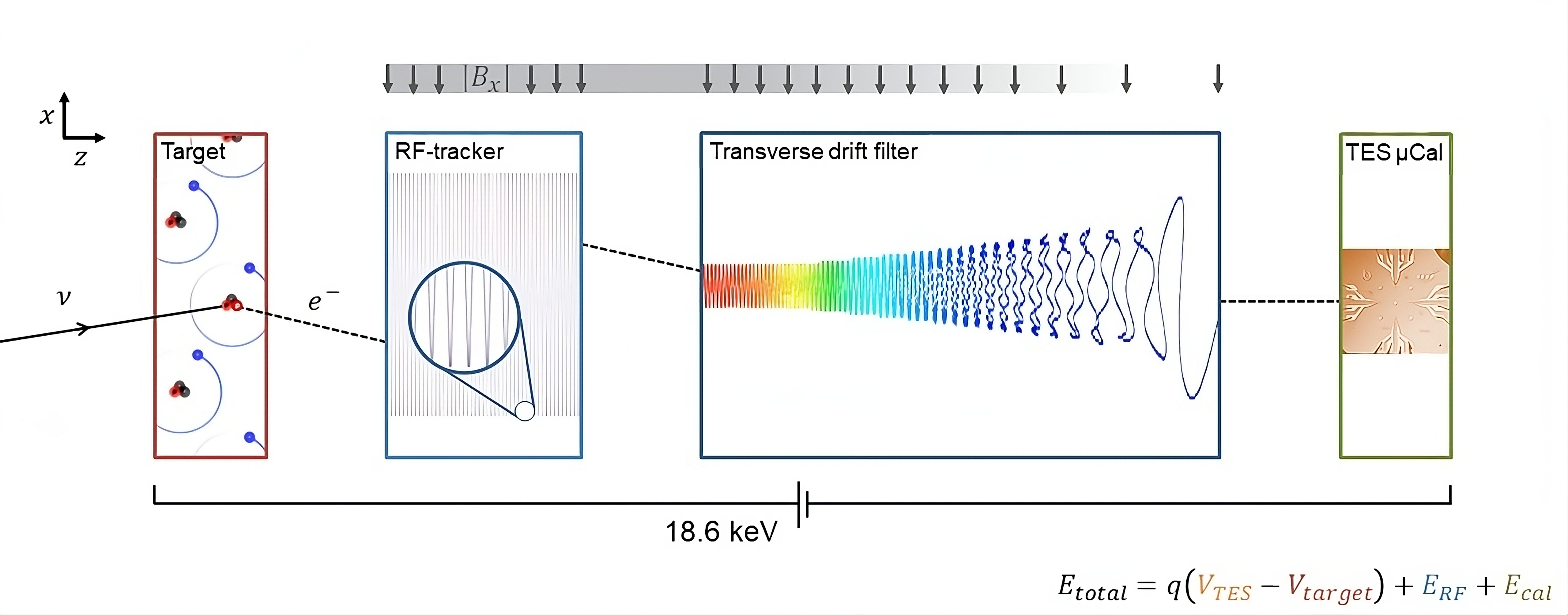 | 6
[Speaker Notes: Amsterdam group, James Mead]
The experiment
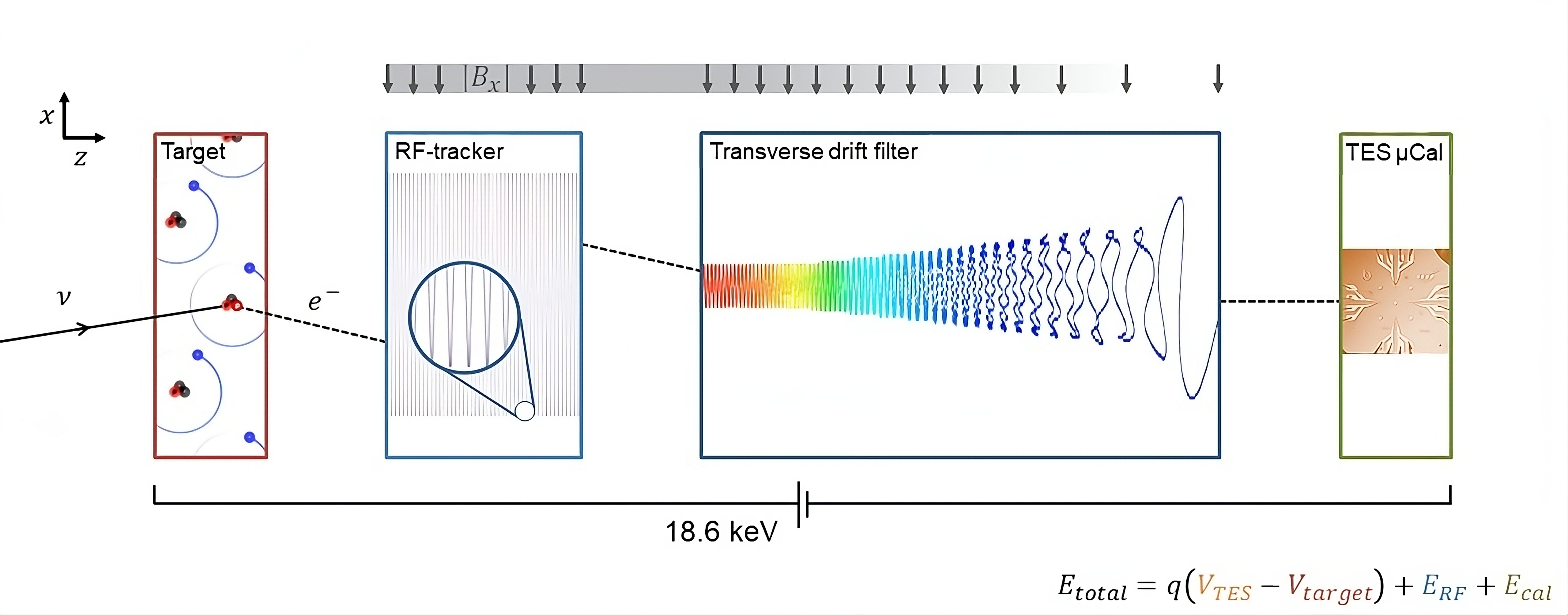 | 7
The experiment
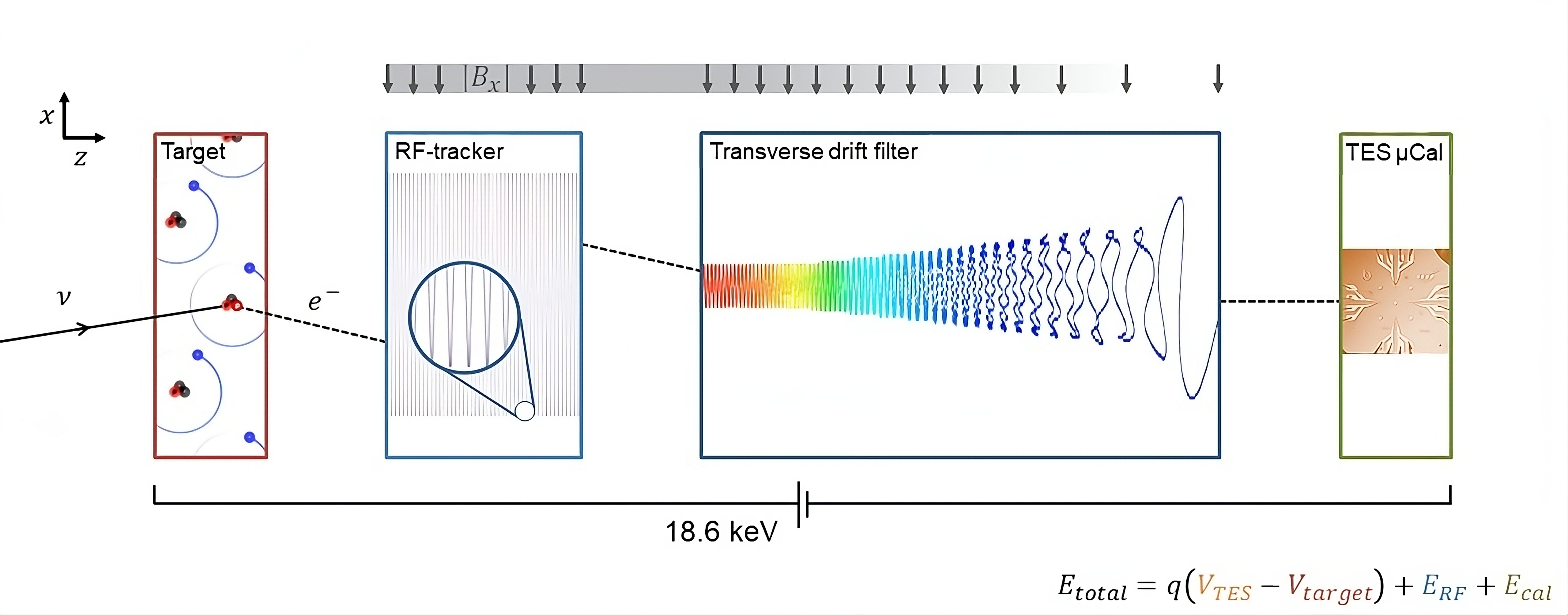 | 8
The target
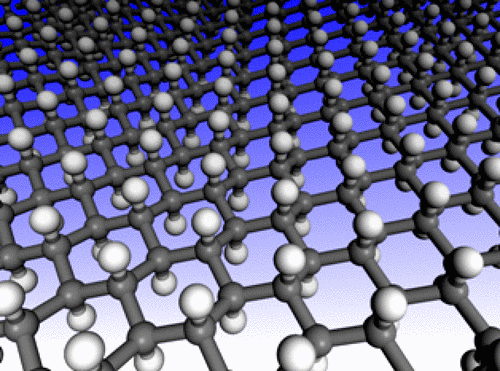 Tritium on graphene
| 9
Graphene Field Effect Transistor
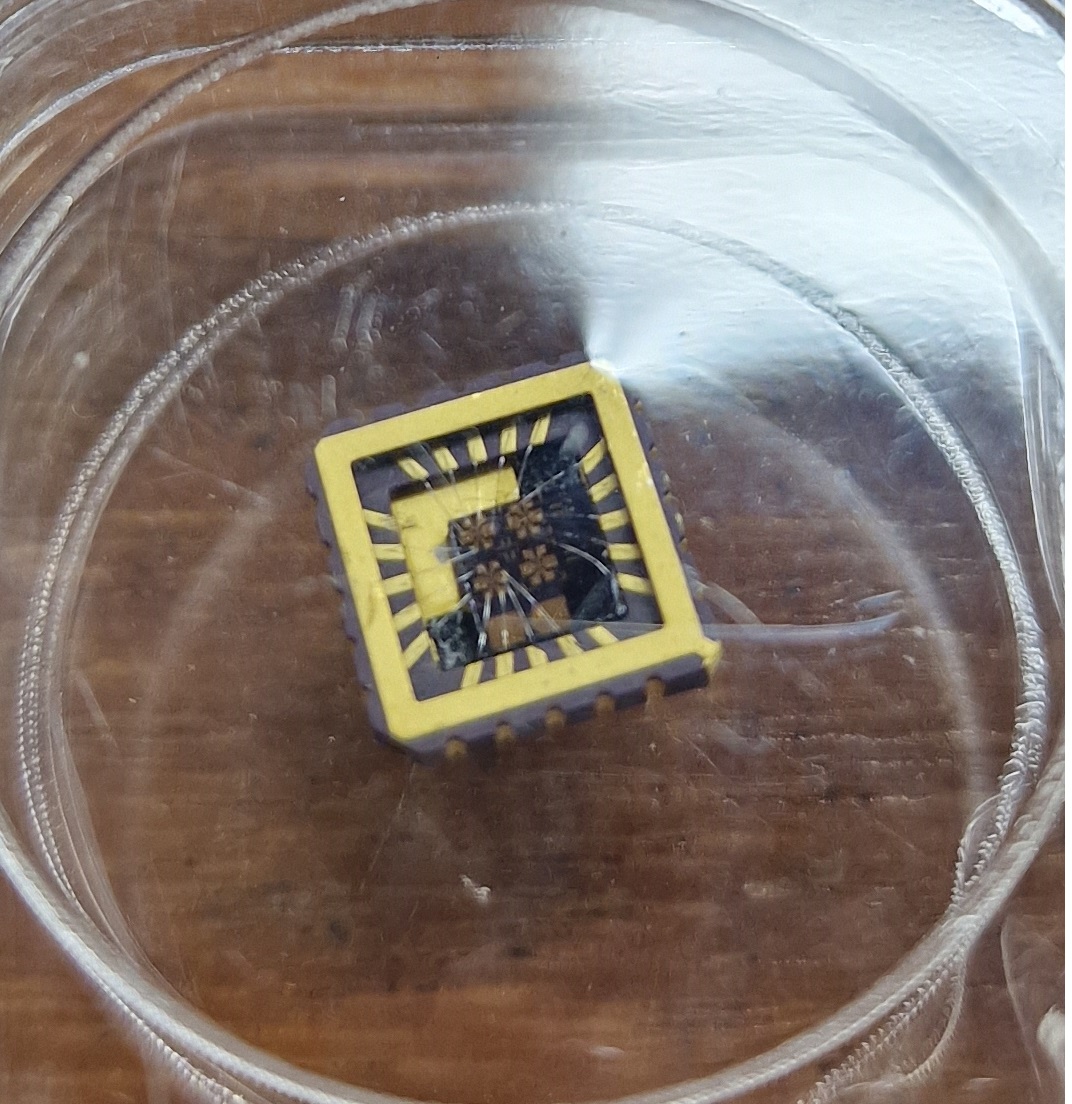 graphene
Au contacts
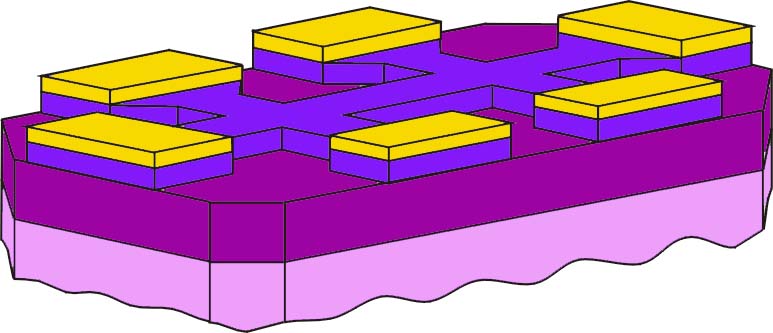 SiO2 
gate insulator
Si backgate
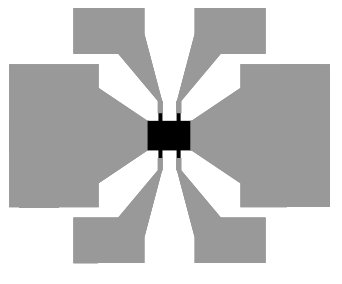 | 10
Transfer curve
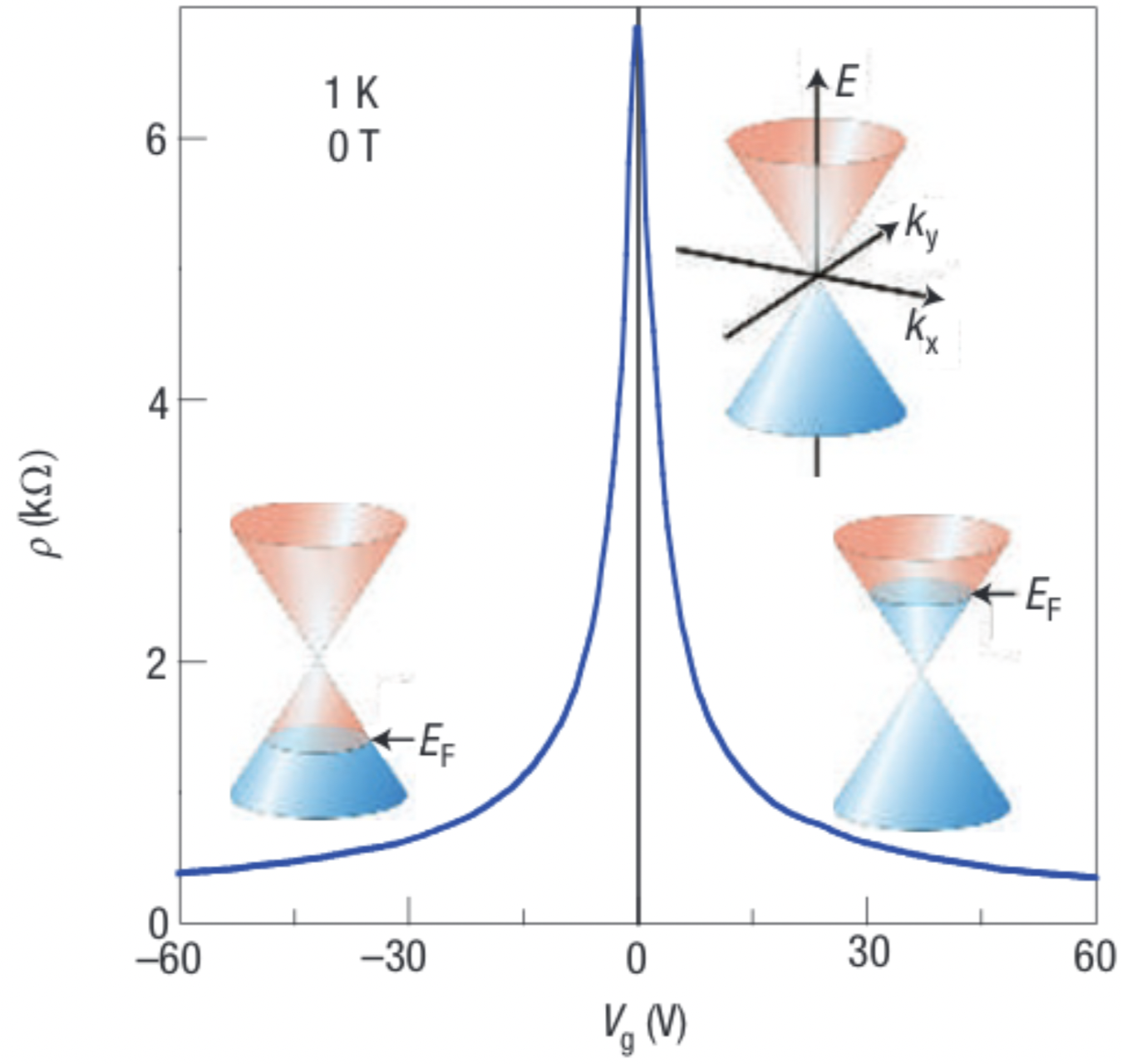 Geim, A. K. & Novoselov, K. S. The rise of graphene. In Nanoscience and technology: a collection of reviews from nature journals, 11–19 (World Scientific, 2010)
Graphenea, GFET-S10 data sheet
| 11
Measurements
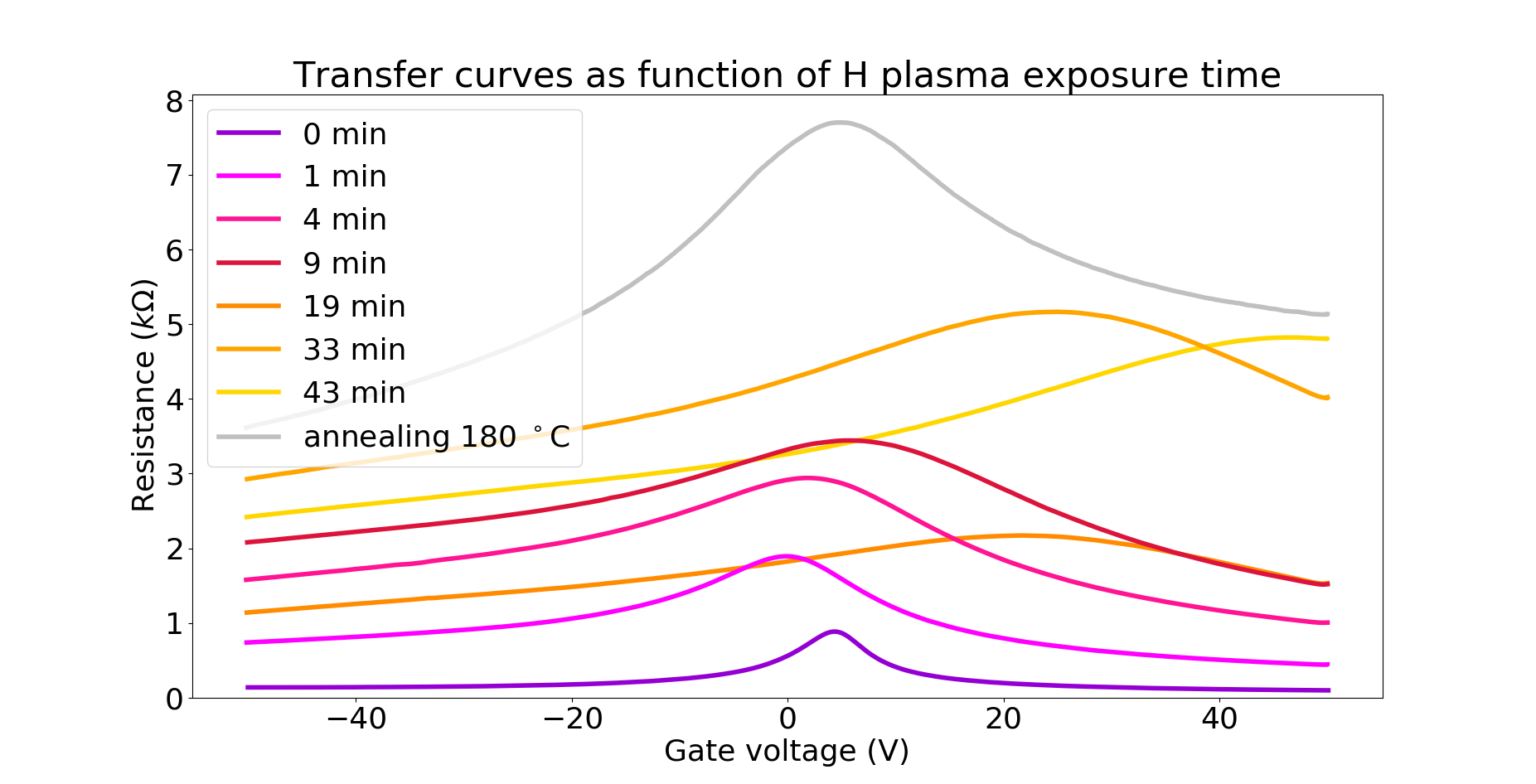 | 12
Summary
Cosmic Neutrino Background
PTOLEMY experiment
Graphene hydrogenation
| 13
Backup slides
Hydrogen plasma
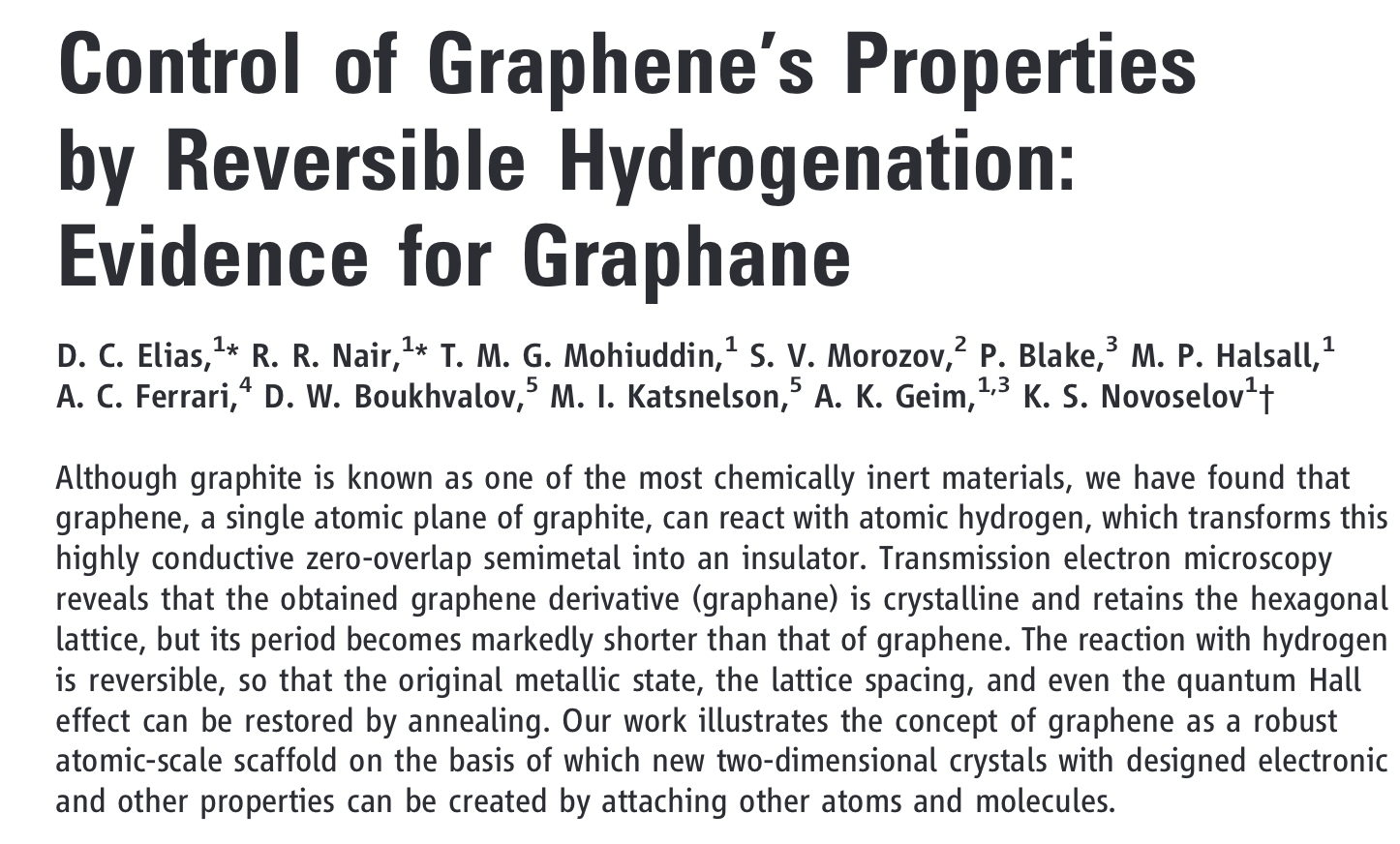 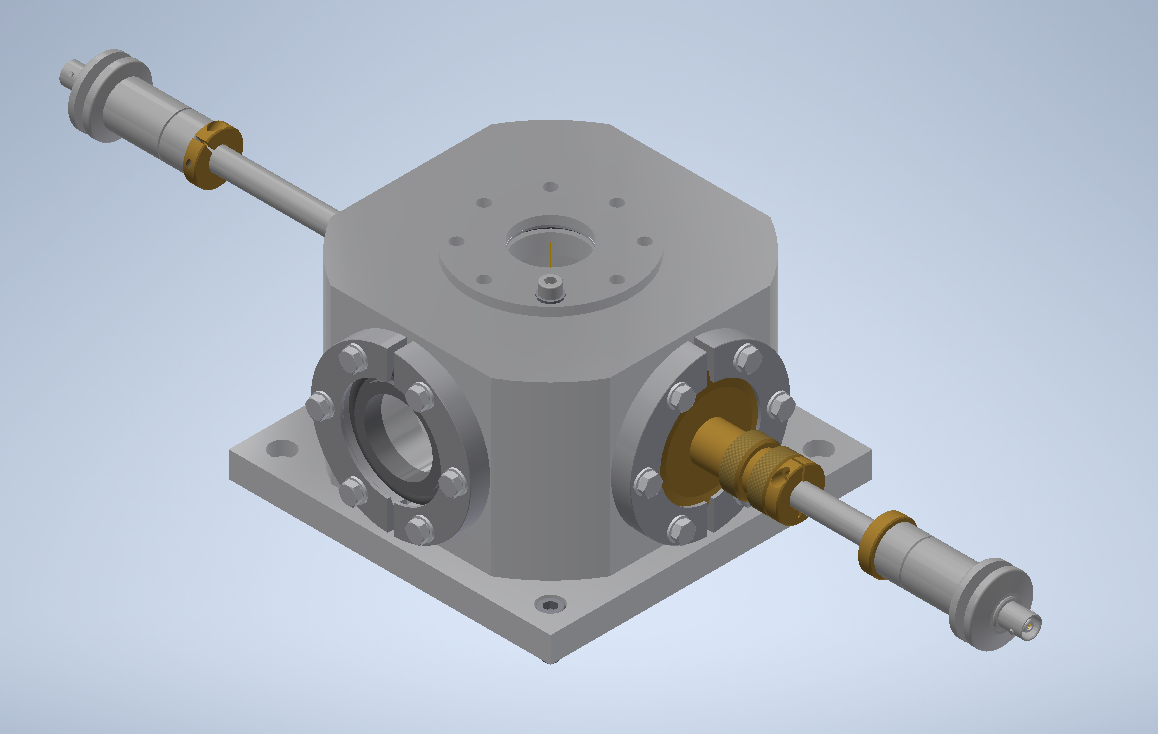 | 15
Hydrogen plasma
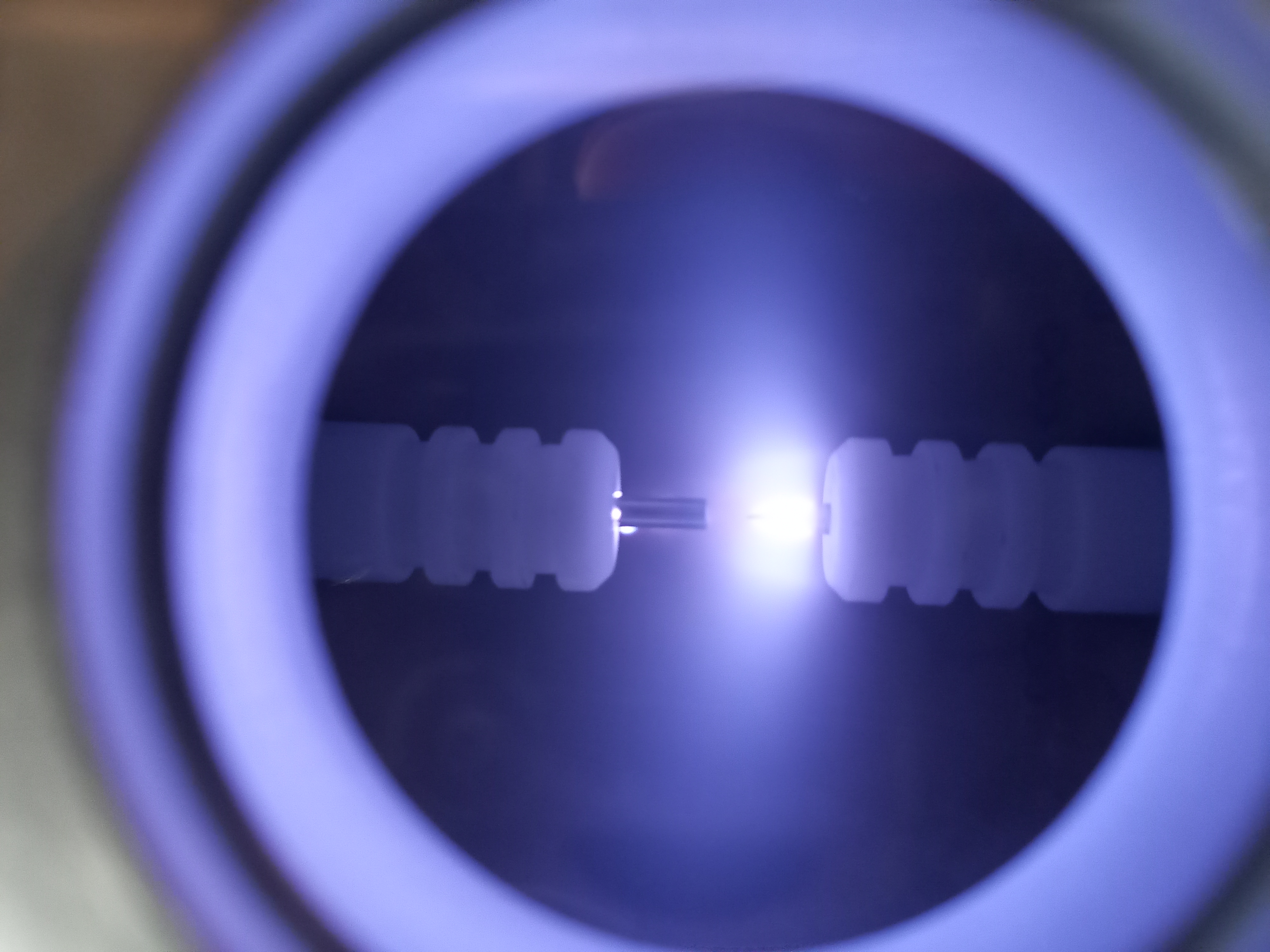 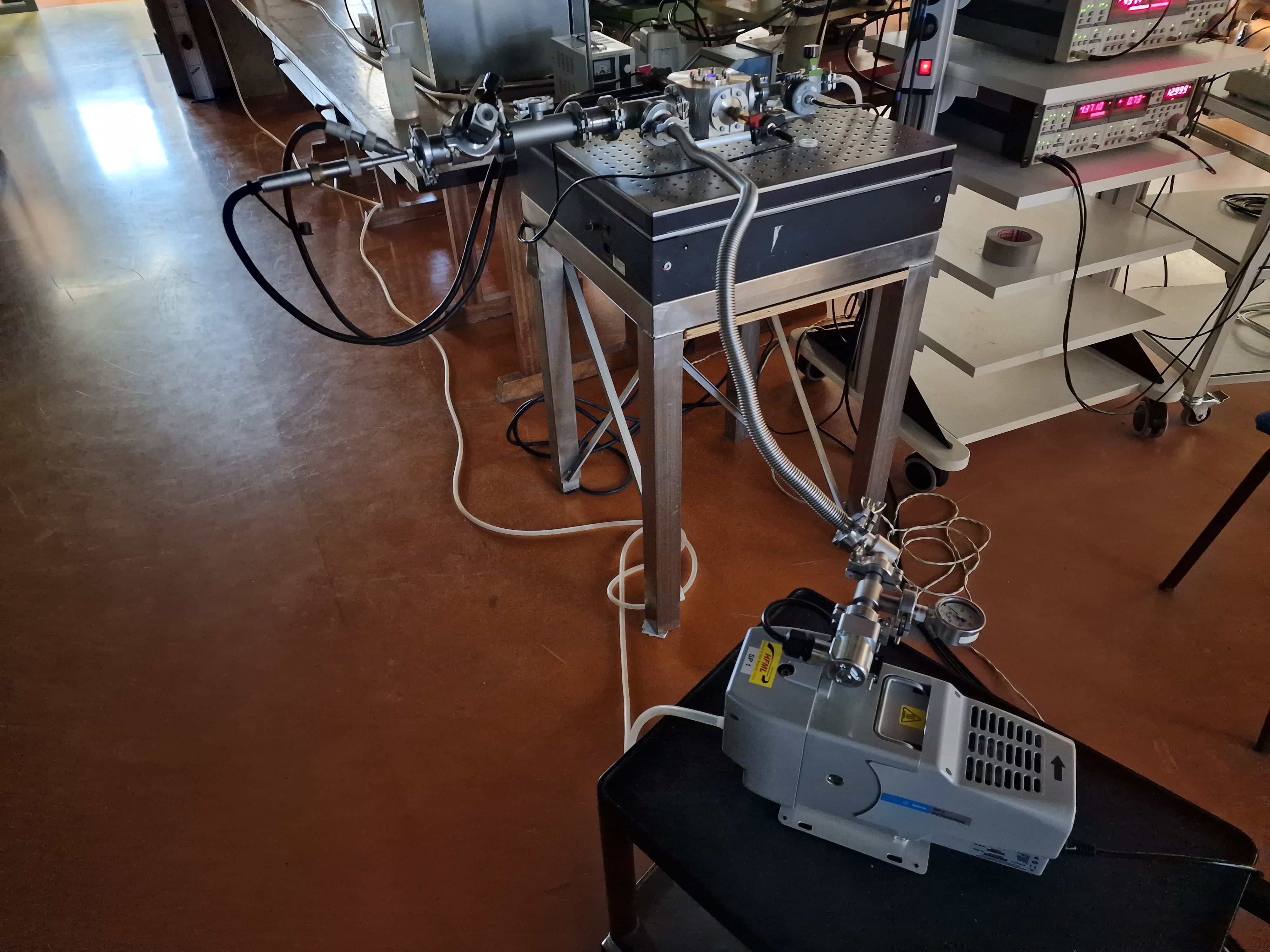 | 16
Organised simulations
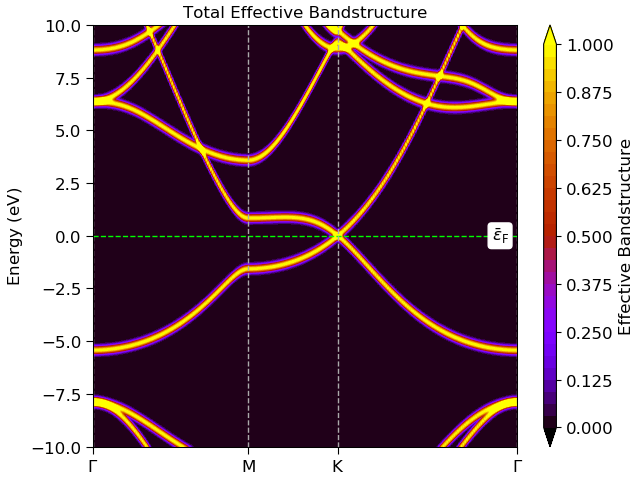 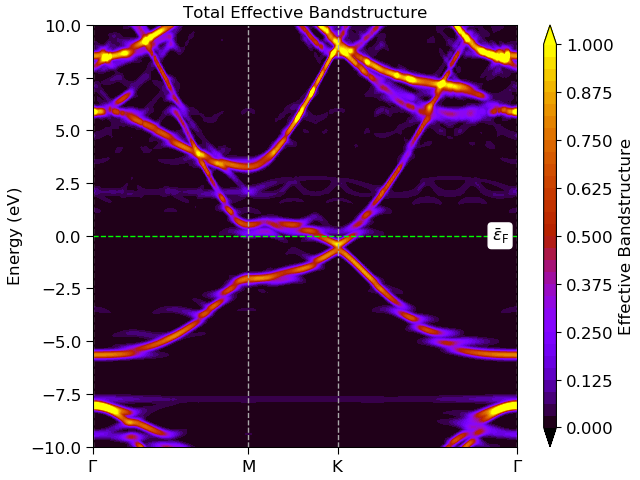 | 17
Organised simulations
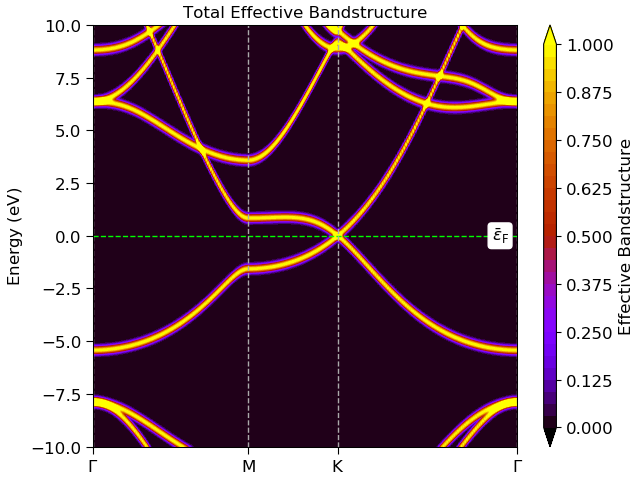 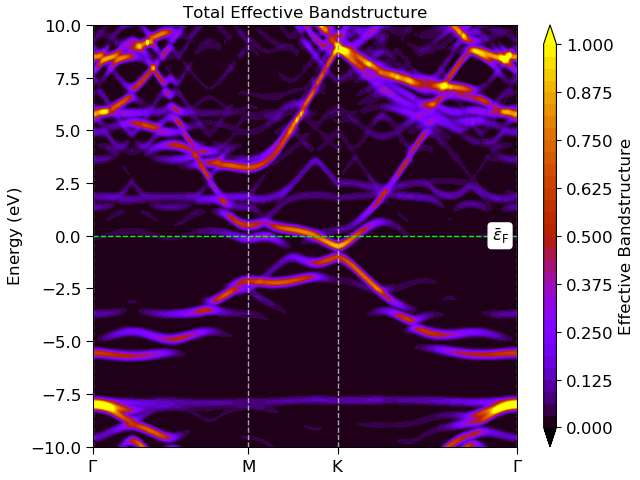 | 18
Organised simulations
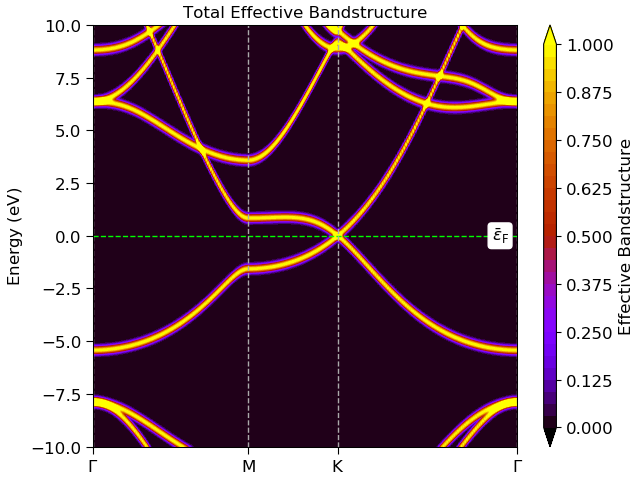 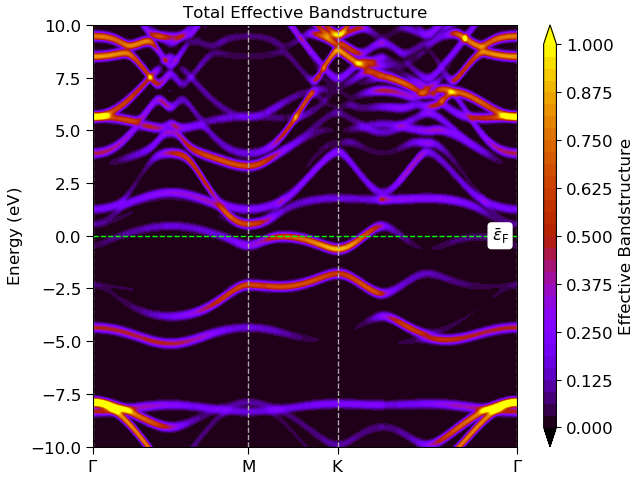 | 19
Organised simulations
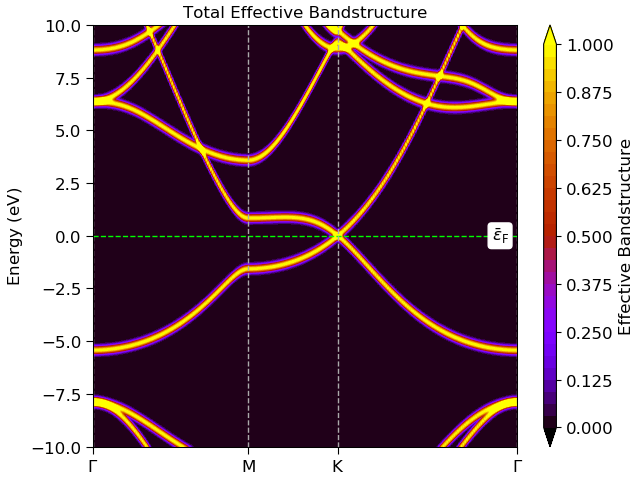 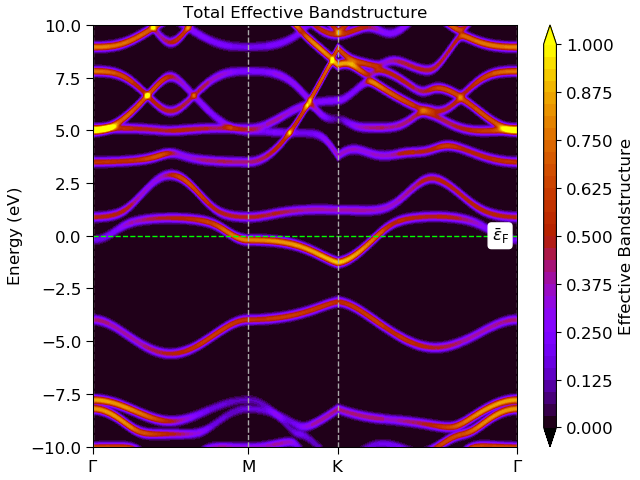 | 20
Organised simulations
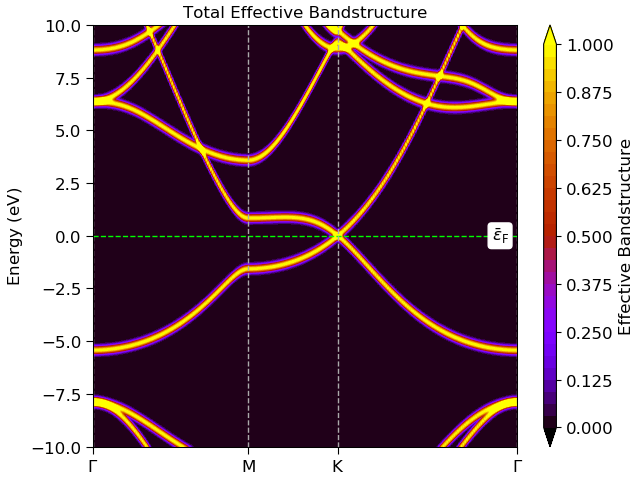 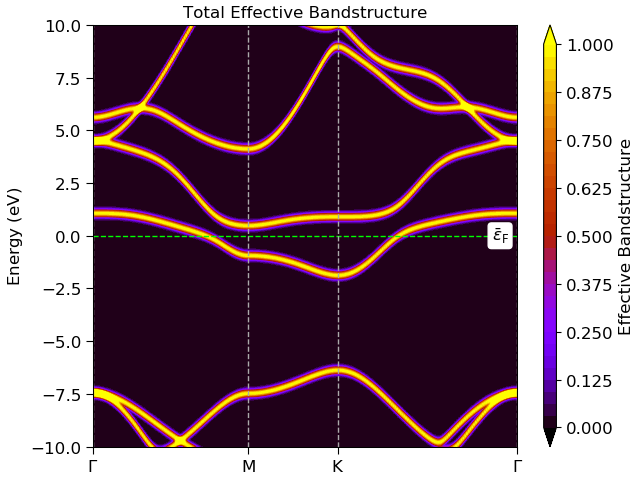 | 21